Презентация для классного часа
Цель: познакомить учащихся с содержанием Послания Президента Республики Казахстана 2014 года.
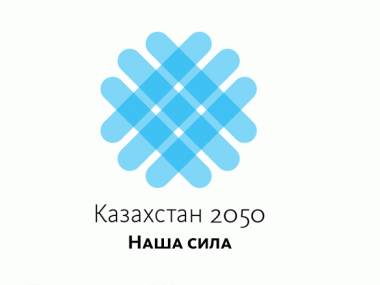 ПОСЛАНИЕ
                 ПРЕЗИДЕНТА РЕСПУБЛИКИ КАЗАХСТАН -
          ЛИДЕРА НАЦИИ Н. А. НАЗАРБАЕВА
      НАРОДУ КАЗАХСТАНА

«Казахстанский путь -2050: 
единая цель, единые интересы, единое будущее»
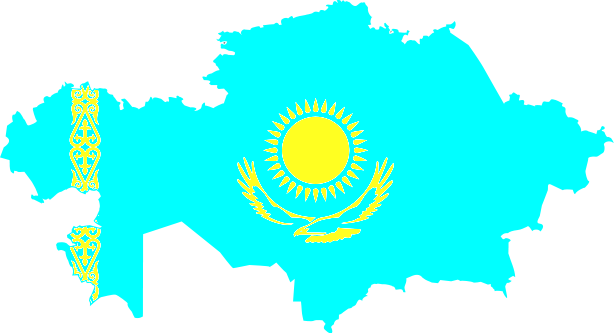 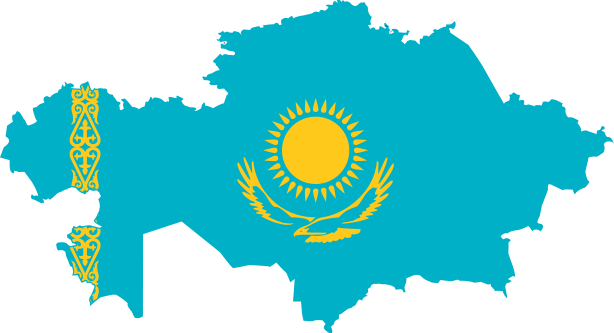 17 января 2014 года
В этом году Нурсултан Абишевич Назарбаев сделал акцент на долгосрочной программе - Стратегия-2050, озвучил план вхождения в число 30-ти развитых стран мира. По его поручению Правительство разработало проект подробной Концепции.
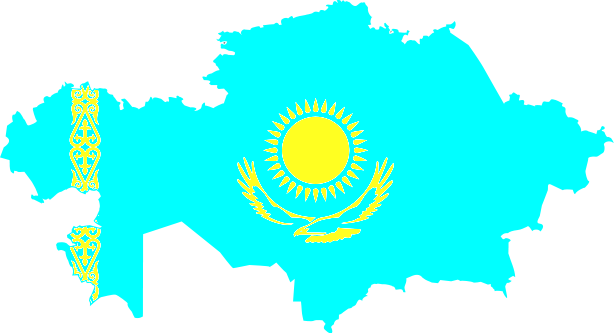 Главная цель

К 2050 году создать общество благоденствия на основе сильного государства, развитой экономики и возможностей всеобщего труда, а также войти в  число 30 самых развитых стран мира.
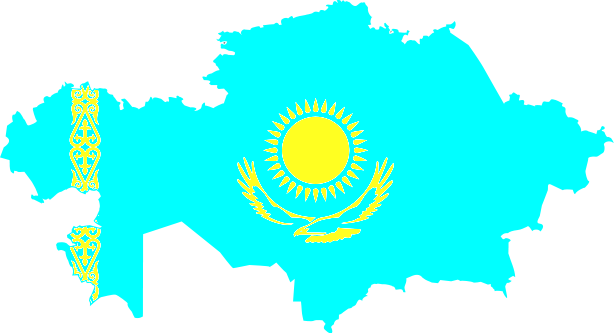 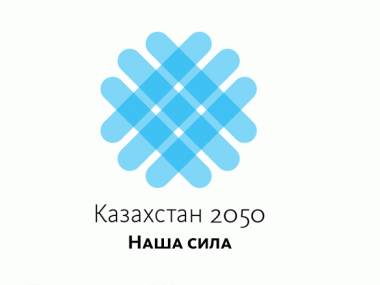 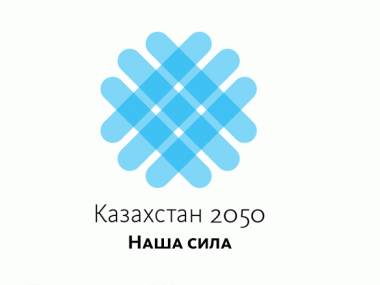 Задача - внедрение в Казахстане ряда принципов и стандартов ОЭСР.
«…Сейчас фундаментальные показатели развитости демонстрируют государства - участники Организации экономического сотрудничества и развития (ОЭСР). В неё входят 34 страны, производящие более 60-ти процентов мирового ВВП. Кандидатами на вступление в ОЭСР являются еще 6 стран – Бразилия, Китай, Индия, Индонезия, Россия и ЮАР. 
    Все страны-участницы прошли путь глубокой модернизации, имеют высокие показатели инвестиций, научных разработок, производительности труда, развития бизнеса, стандартов жизни населения. Индикаторы стран ОЭСР с учётом их будущей долгосрочной динамики, это и есть базовые ориентиры нашего пути в число 30 развитых государств планеты…»
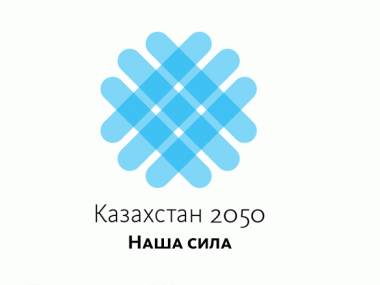 Ключевые задачи реализации «Стратегии-2050»
1. ПАТРИОТИЗМ. Будет разработан и принят  новый документ, закрепляющий ключевые ценности казахстанского общества -  Патриотический акт «Мәңгілік ел». 
2. В ИННОВАЦИЯХ. Конкретным результатом каждой следующей пятилетки станет создание новых отраслей экономики, в первую очередь - мобильных и мультимедийных, нано- и космических технологий, робототехники, генной инженерии, поиска и открытия энергии будущего.
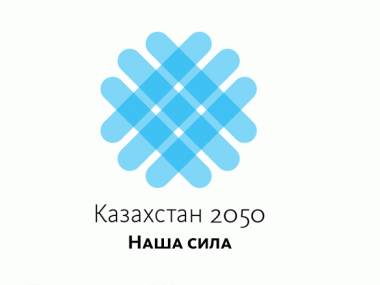 3. В ГЕОЛОГИИ. Казахстан должен выйти на мировой рынок в области геологоразведки. В эту отрасль будут привлечены инвестиции зарубежных компаний. 
4. В СЕЛЬСКОМ ХОЗЯЙСТВЕ. Благодаря развитию аграрной науки, в том числе разработке генно-модифицированных культур, Казахстан станет одним из крупных региональных экспортеров продукции сельского хозяйства.
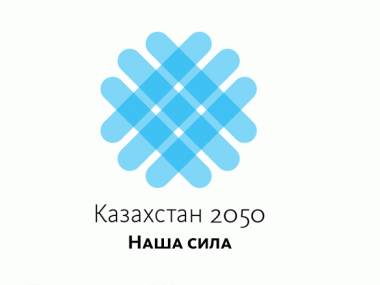 5. В НАУКЕ. Иностранные инвестиции будут всецело использованы для трансферта в нашу страну знаний и новых технологий. Будут созданы совместно с иностранными компаниями проектные и инжиниринговые центры, в технопарках размещены дополнительные производства крупнейших казахстанских компаний. 
6. В ТЕРРИТОРИАЛЬНОМ РАЗВИТИИ. Первыми современными урбанистическими центрами станут крупнейшие города - Астана и Алматы, далее - Шымкент и Актобе. Они также станут центрами науки и притяжения инвестиций и населения.
Инжиниринговый центр позволяет решить следующие задачи
сконцентрировать и более рационально использовать финансовые ресурсы для закупки дорогостоящих лицензий;
сконцентрировать ресурсы для организации необходимой компьютерной базы и организации ее качественной эксплуатации;
концентрации и развития экспертизы по передовым технологиям проектирования и управления проектами разработки новых образцов продукции;
создание централизованного архива проектно-конструкторской документации, в котором сосредоточено «ноу-хау» предприятия, которое может превышать стоимость материальных активов и позволять обеспечить реальное технологическое управление предприятием.
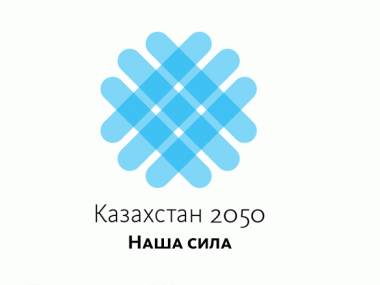 7. В ТРАНСПОРТЕ.  Будет активно развиваться сектор логистических услуг. Для транспортировки грузов максимально станут использоваться территории Таможенного союза. В перспективе Казахстан начнет инвестировать в создание логистических центров в странах, имеющих выход к морю.  
8. В ЭНЕРГЕТИКЕ. В ходе подготовки к ЕХРО-2017 Астана станет центром изучения и внедрения лучшего мирового опыта по поиску и созданию энергии будущего и зеленой экономики. Будет построен новый нефтеперерабатывающий завод, начнется развитие ядерной энергетики, в том числе - строительство атомных станций.
организация рационального процесса продвижения товаров и услуг от поставщиков сырья к потребителям, функционирования сферы обращения продукции, товаров, услуг, управления товарными запасами и провиантом, создания инфраструктуры товародвижения
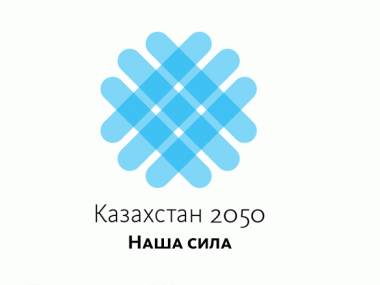 9. Малый и средний бизнес будет развиваться вокруг новых инновационных предприятий. Для этого план второй  пятилетки индустриализации будет совмещен с Дорожной картой бизнеса-2020». 
10. В ЭКОНОМИКЕ. Будет внедрена наукоемкая модель экономики, которая позволит увеличить до 70% долю несырьевой продукции в казахстанском экспортном потенциале. Рост финансирования науки будет составлять не менее 3-х% от ВВП.
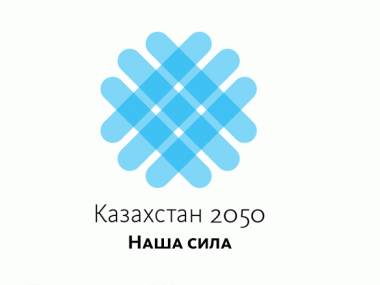 10 НОВОСТЕЙ, 
КОТОРЫЕ ПРОЗВУЧАЛИ В ПОСЛАНИИ ПРЕЗИДЕНТА
1. В 4,5 раза будет увеличен показатель объёма ВВП на душу населения - с 13 тысяч долларов до 60-ти тысяч долларов.

2. Утверждение здорового образа жизни и кадрово-технологическое развитие медицины увеличит продолжительность жизни казахстанцев до 80 лет. Казахстан станет одним из ведущих евразийских центров медицинского туризма.
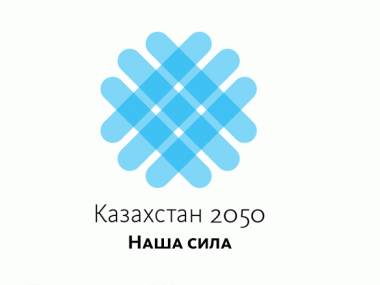 3. Будут отменены все инертные правовые нормы, мешающие развитию бизнеса. Малый бизнес станет семейной традицией, передаваемой из поколения в поколение.
4. Будут устранены все барьеры, препятствующие развитию бизнеса в сельском хозяйстве, процессу кооперации фермерства, эффективному землепользованию.
5. Фермеры будут иметь прямой доступ к долгосрочному финансированию и рынкам сбыта без посредников.
6. К 2020 году будет обеспечен 100-процентный охват казахстанских детей от 3 до 6 лет дошкольным образованием.
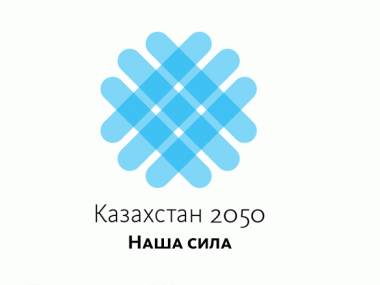 7. В течение ближайших 3-х лет во всех казахстанских школах будет устранена проблема нехватки учебных мест.
8. С 1 января 2016 года будет повышен размер студенческих стипендий на 25 %.
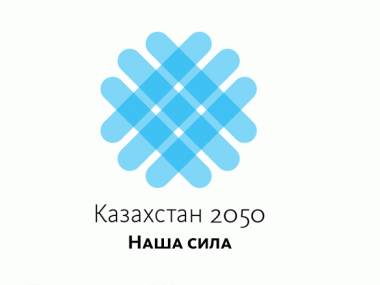 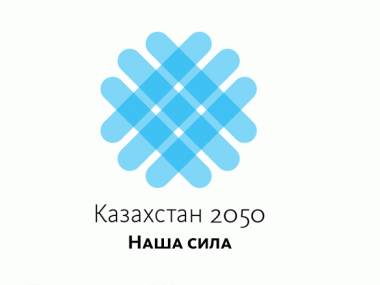 9. С 1 июля 2015 года будет внедрена новая модель оплаты труда гражданских служащих. Она обеспечит повышение зарплаты работникам здравоохранения - до 28 %, образования - до 29 %, социальной защиты - до 40 %.
10. С 1 июля 2015 года размеры социальных пособий по инвалидности и утере кормильца будут повышены на 25 %.
Развитая страна в ХХI веке – это активные, образованные и здоровые граждане.
Для раскрытия потенциала казахстанцев, нам нужно сделать:
Во-первых, предстоит большая работа по улучшению качества всех звеньев национального образования. В среднем образовании надо подтягивать общеобразовательные школы к уровню преподавания в Назарбаев-Интеллектуальных школах. 
      Выпускники школ должны знать казахский, русский и английский языки. Результатом обучения школьников должно стать овладение ими навыками критического мышления, самостоятельного поиска и глубокого анализа информации.
В течение ближайших 3 лет, до 2017 года, нужно устранить проблему нехватки учебных мест и перевести все школы страны на двухсменное обучение там, где это необходимо. В ближайшие 2-3 года надо сформировать ядро национальной системы дуального технического и профессионального образования. В перспективе надо предусмотреть переход на гарантирование государством получения молодыми людьми технического образования.
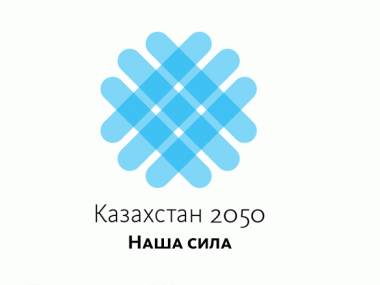 Дуальная система обучения предполагает тесное сотрудничество системы образования и предприятий.
Мы ставим великие цели во благо нашего народа, и поэтому я призываю все политические партии, общественные объединения, всех казахстанцев активно участвовать в работе по достижению главной цели Стратегии-2050! Особо обращаюсь к нашей молодежи. Эта Стратегия - для вас. Вам участвовать в её реализации и вам пожинать плоды её успеха. Включайтесь в работу, каждый на своём рабочем месте. Не будьте равнодушными. Создавайте судьбу страны вместе со всем народом!
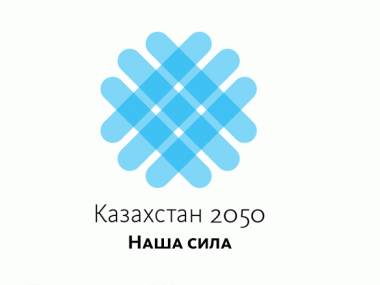 Мы, казахстанцы, единый народ! И общая для нас судьба - это наш Мәңгілік Ел, наш достойный и великий Казахстан! 
«Мәңгілік Ел» – это национальная идея нашего общеказахстанского дома, мечта наших предков.
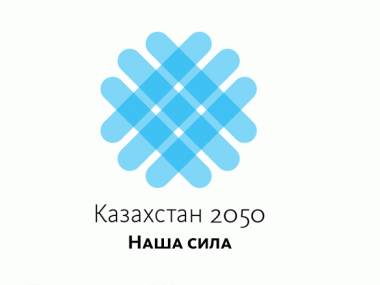 Благодарю за внимание!


Презентацию для вас подготовила
учитель истории СШ № 1 г. Текели
 Коштаева Г.Д.